Тема:
Культура речи.
Богатство и выразительность русской речи.
Выполнила учитель
русского языка и литературы
Кичигина Анна Анатольевна,
с.Урик
Иван Тургенев
Русский язык
 (Стихотворение в прозе)
Во дни сомнений, во дни тягостных раздумий о судьбах моей родины, — ты один мне поддержка и опора, о великий, могучий, правдивый и свободный русский язык! Не будь тебя — как не впасть в отчаяние при виде всего, что совершается дома? Но нельзя верить, чтобы такой язык не был дан великому народу!
1882 г.
Для всего в русском языке есть великое множество хороших слов. 
К.Г. Паустовский
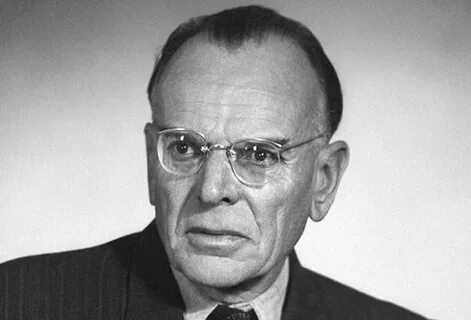 Слово — важнейшая единица языка, которая служит для наименования предметов, процессов и свойств.
НАЦИОНАЛЬНАЯ ЛЕКСИКА
1. Литературная лексика

2. Диалектая лексика 

3. Жаргонная лексика

4. Профессиональная лексика
«Слово, оно что яблочко: с одного – то  боку зелёное, так с другого румяное, ты умей его, девица, повёртывать …»
ПРЯМОЕ И ПЕРЕНОСНОЕ ЗНАЧЕНИЕ
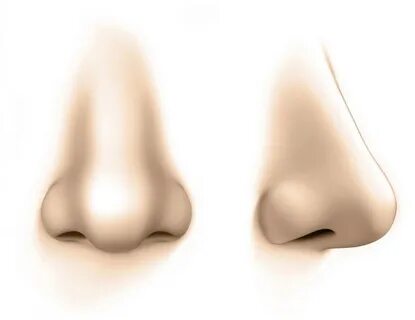 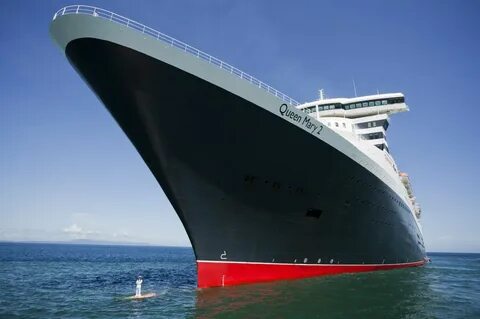 НОС ЧЕЛОВЕКА
(прямое значение)
НОС КОРАБЛЯ
(переносное значение)
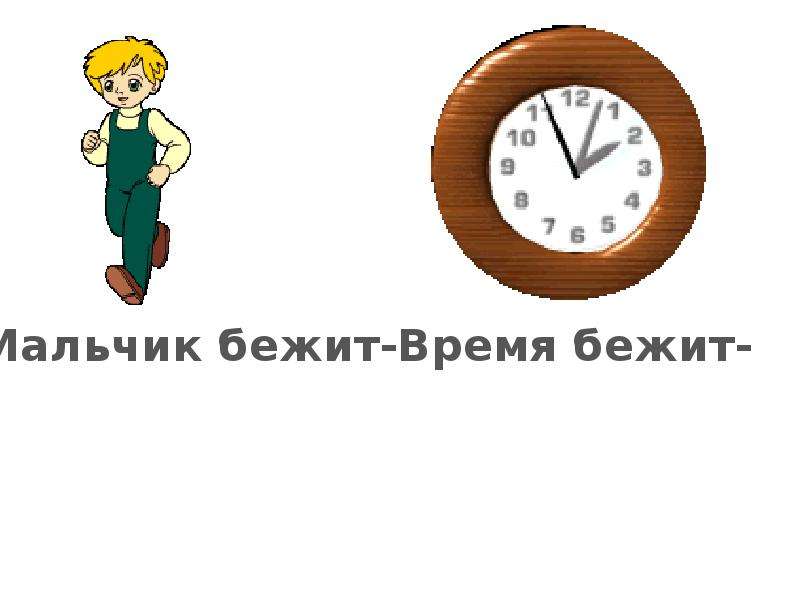 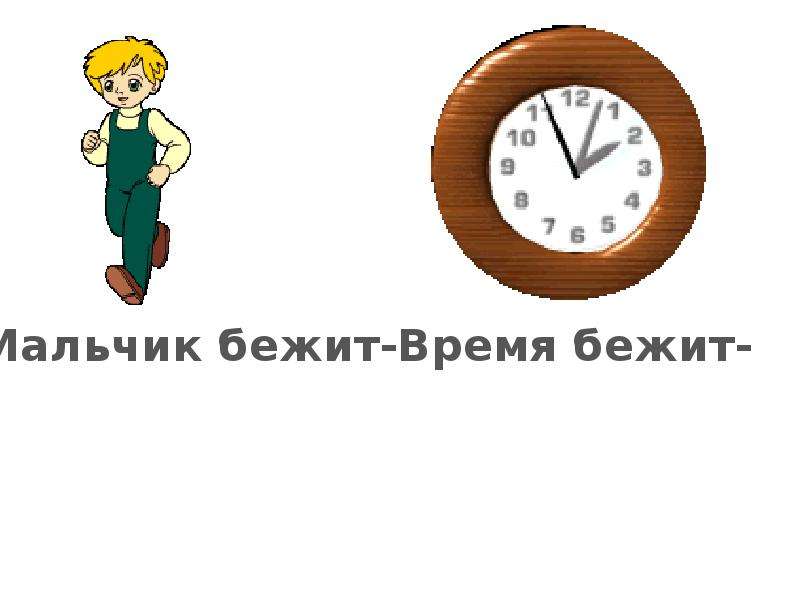 МАЛЬЧИК БЕЖИТ
ВРЕМЯ БЕЖИТ
КАМЕННОЕ ЗДАНИЕ - КАМЕННОЕ ЛИЦО

СИНЕЕ МОРЕ - МОРЕ ЛЮДЕЙ

ПЛАЧЕТ МАЛЫШ - ПЛАЧЕТ ДОЖДЬ

ЖЕЛЕЗНЫЕ ГВОЗДИ - ЖЕЛЕЗНОЕ ЗДОРОВЬЕ
Пётр повесил нос. — Мистер Фокс повесил пальто.

Марина надула губы. — Волчонок Макс надул шарик.
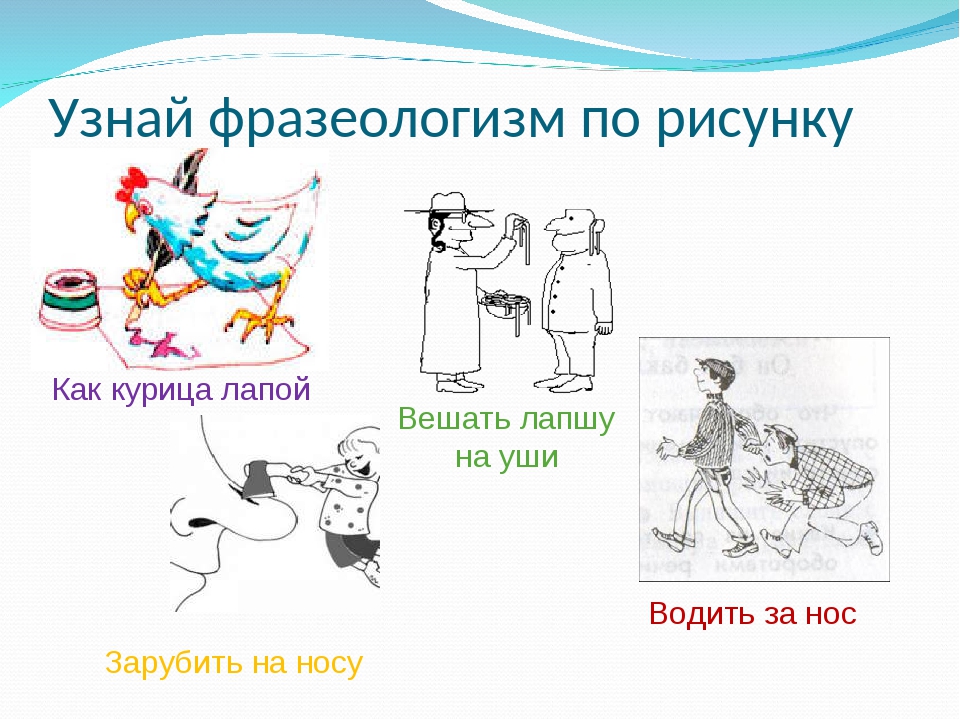 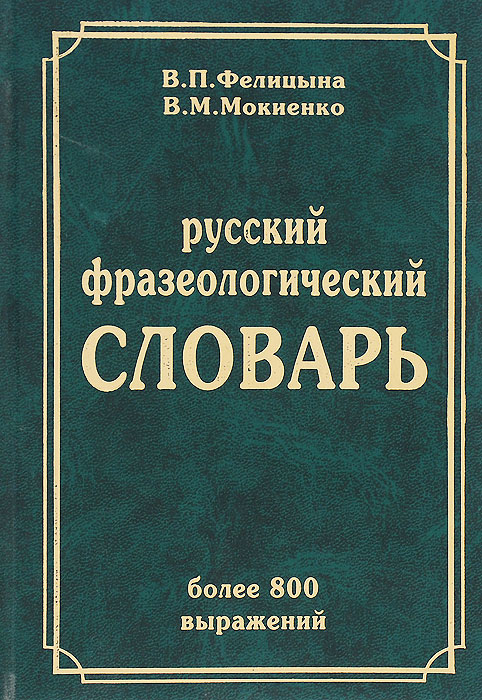 ТЬМА-ТЬМУЩАЯ

СТАВИТЬ ТОЧКУ В СПОРЕ

СЛОВО В СЛОВО

ВО ВСЕ ЛОПАТКИ

ВЕШАТЬ ЛАПШУ НА УШИ
ТЬМА-ТЬМУЩАЯ - МНОГО

СТАВИТЬ ТОЧКУ В СПОРЕ - ЗАКОНЧИТЬ

СЛОВО В СЛОВО - ТОЧНО

ВО ВСЕ ЛОПАТКИ - БЫСТРО

ВЕШАТЬ ЛАПШУ НА УШИ - ОБМАНЫВАТЬ
Приятель, дружище, друг, товарищ; 

Враг, недруг, неприятель;

Спасает,  выручает, освобождает;
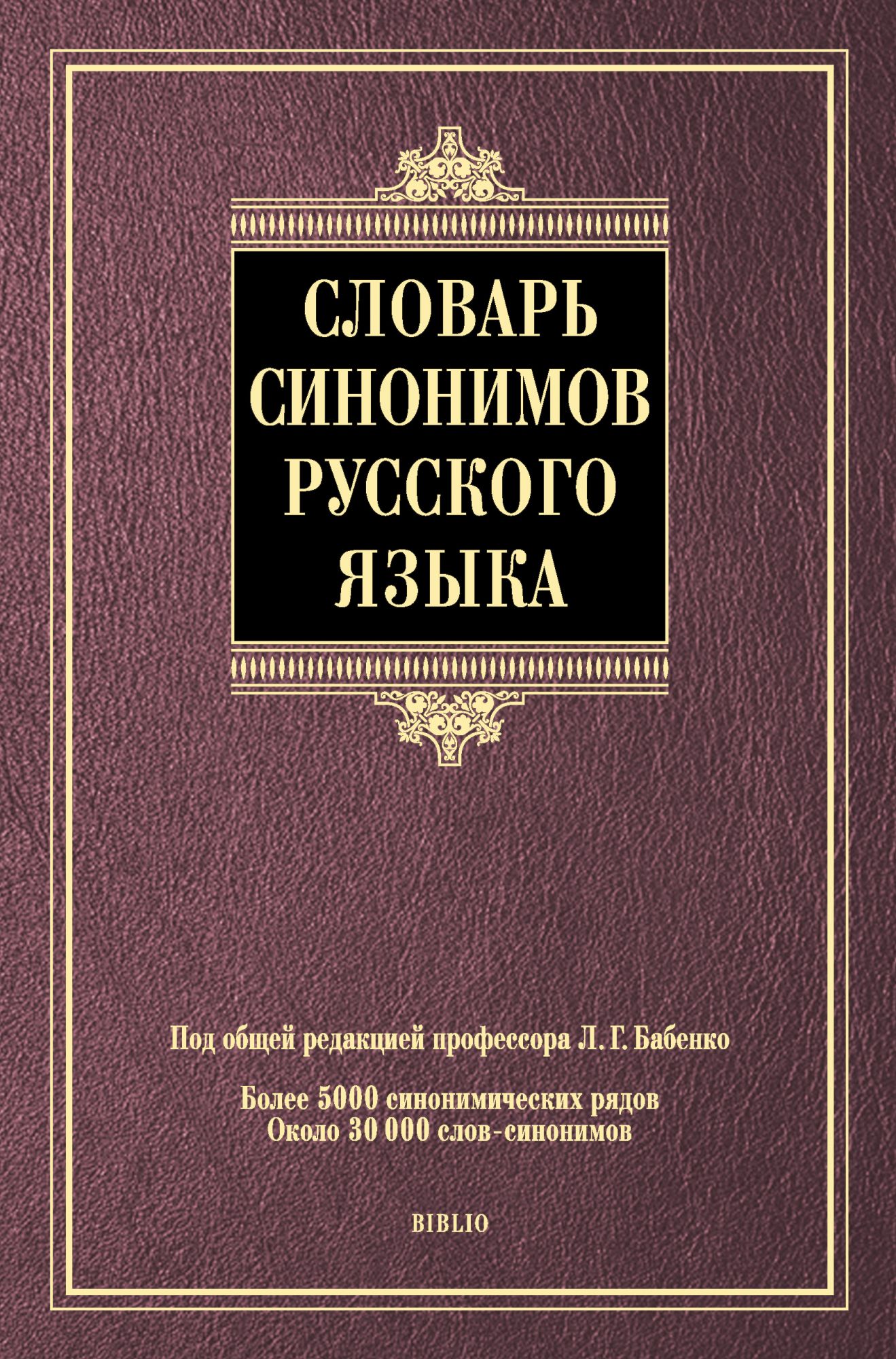 Синонимы — это различные по звучанию слова одной и той же части речи, которые имеют общее или близкое значение.
добро — зло;
утро — вечер;
мир — война;
конец — начало;
огонь — вода;
сильный — слабый;
высокий — низкий;
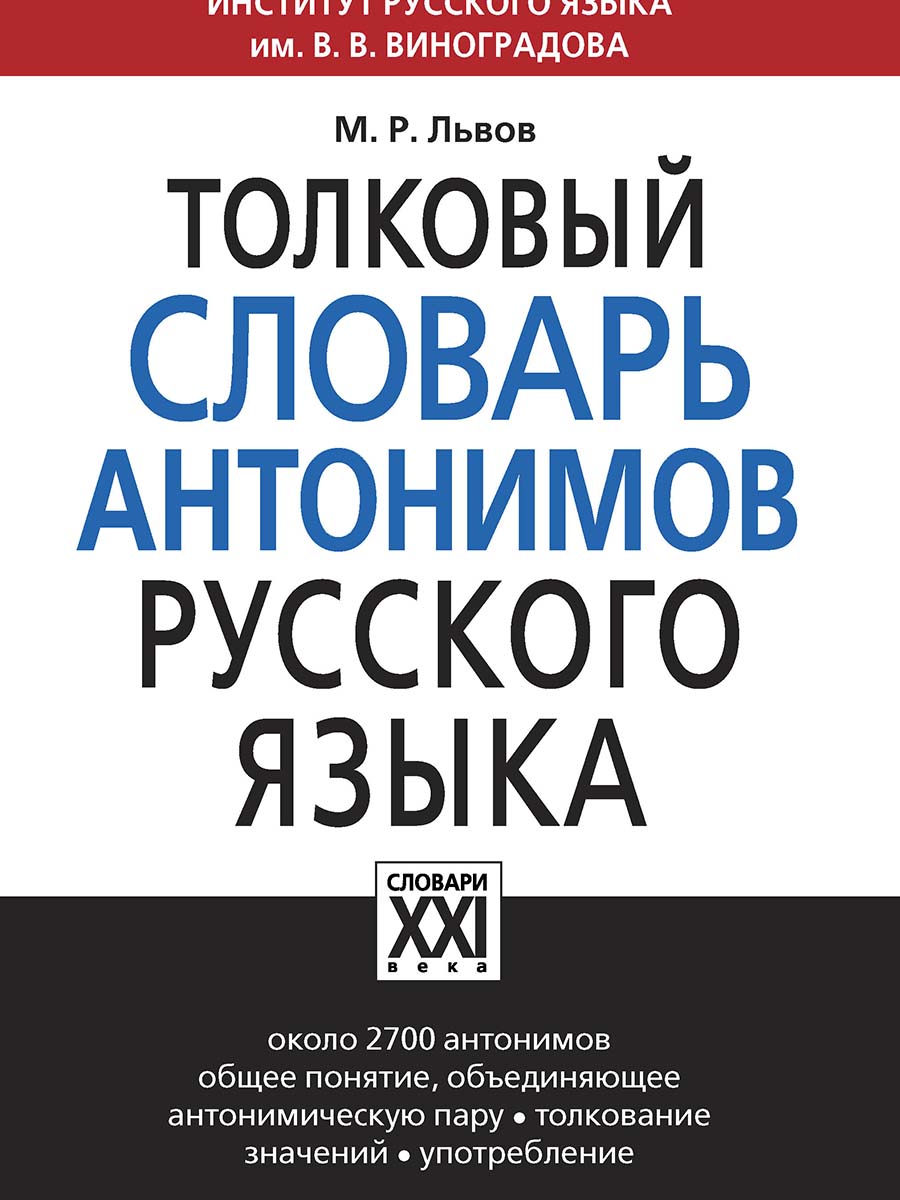 Антонимы — это различные по звучанию слова одной и той же части речи, имеющие прямо противоположные значения.
1 Маленькое дело лучше большого безделья.
2 Худой мир лучше доброй ссоры.
3 Не мудрено начать, мудрено кончить.
4 Живое слово дороже мертвой буквы.
5 Умей видеть великое в малом.
6 Сытый голодного не разумеет.
7 По платью встречают, по уму провожают.
8 Не дорого начало, а похвален конец.
9 Старый друг лучше новых двух.
10 Мир строит, а война разрушает.
11 Недруг поддакивает, а друг спорит.
Грязный
Быстрый
Веселый
Молодой
Далеко
Бежать
Друг
Много
Правда
Богач и яблоки
У одного богача был друг, который выращивал очень хорошие яблоки.Однажды этот друг подарил богачу молодую яблоню, посоветовал посадить её около дома и вырастить хороший сорт яблок.Богач был очень доволен подарком и долго думал, где посадить эту яблоню. «Если я посажу яблоню около дороги, то прохожие будут рвать яблоки.Если я посажу ее на моём поле, то соседи будут рвать яблоки. Если я посажу яблоню около дома, то дети будут рвать яблоки», — думал он. В конце концов он посадил яблоню далеко в лесу, где никто не мог видеть её. Но молодое дерево не могло расти там без солнечного света и вскоре погибло.Когда друг богача узнал об этом, он очень рассердился и спросил:— Почему ты посадил дерево в таком плохом месте?— Где же я мог посадить его!? — ответил богач. — Если бы я посадил его около дороги, то прохожие рвали бы яблоки. Если бы я посадил его на моём поле, то соседи бы рвали яблоки. Если бы я посадил его около дома,дети рвали бы яблоки.— Но тогда яблоня принесла бы людям пользу, а так она погибла, и ты потерял прекрасное дерево.